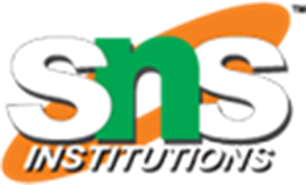 SNS ACADEMY
    A fingerprint International School
Affiliated to CBSE New Delhi
Affiliation No :1930610
       
      GRADE  XII A (2020-21)
COURSE NAME :BIOLOGY (044)

Chapter-5 PRINCIPLES OF INHERITANCE – LINKAGE AND RECOMBINATION
1
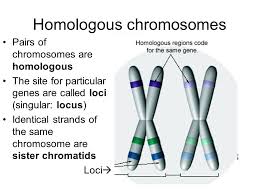 2
Linkage – Definition
‘’Tendency of genes  to remain together in their original combination  during inheritance is called linkage. ‘’
3
LINKAGE
Approximately 30000 genes were present in human.
A chromosome possesses many gene.
All genes present in a chromosome are inherited together.
Linked genes
Study of inheritance of these genes - linkage
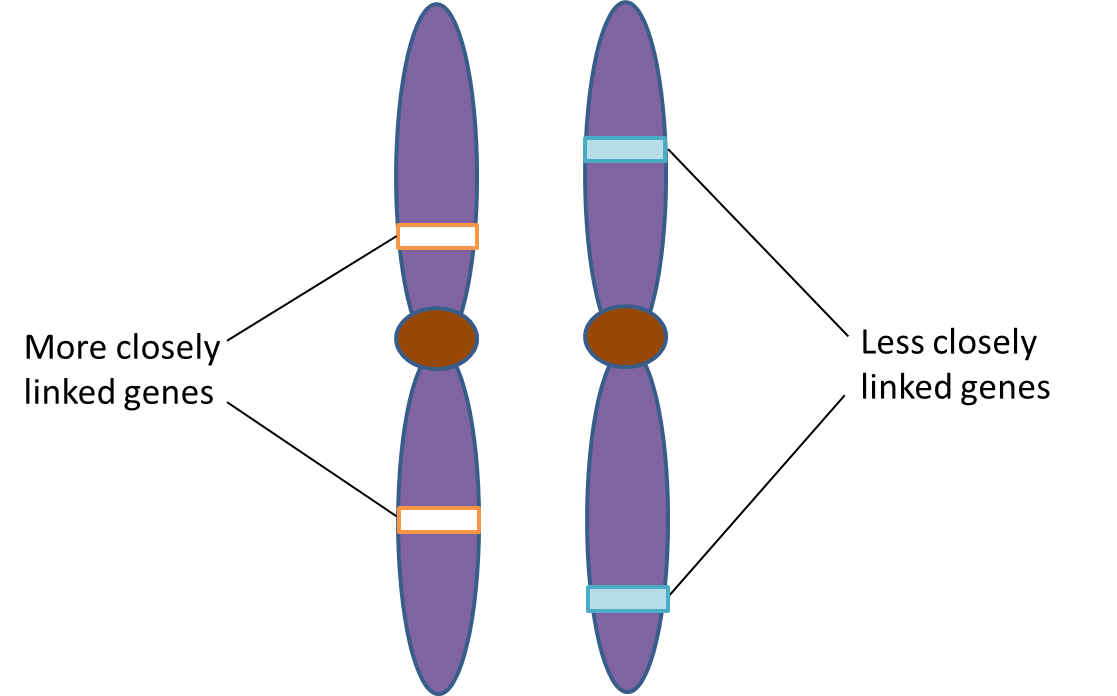 4
Diagram showing linkage
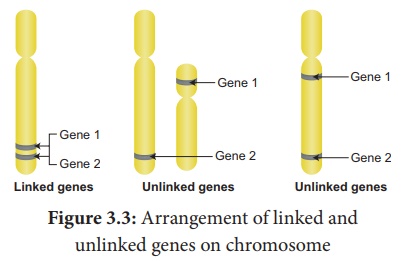 5
Bateson and Punnet Experiment
Dihybrid cross


Colour and shape of pollen in sweet  pea
Did not follow the Mendelian law.
Law of independent assortment
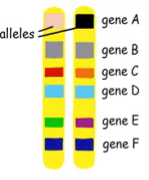 6
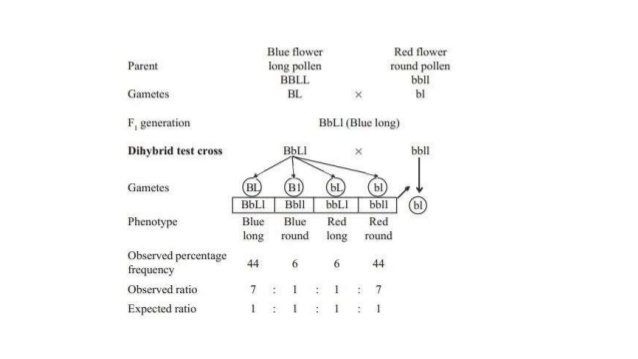 7
Coupling – Repulsion theory
Gene from same parent enter the gamete and inherited together is called coupling 

Gene from separate parents enter into different gamete and inherited separately is called repulsion
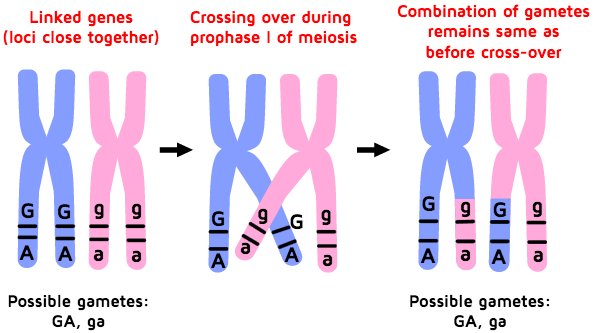 8
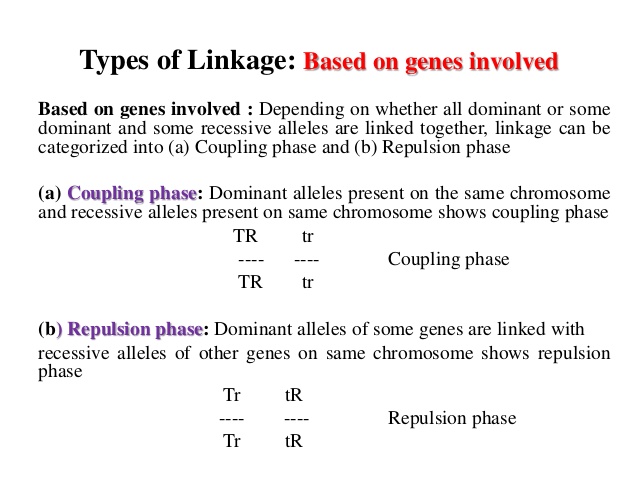 9
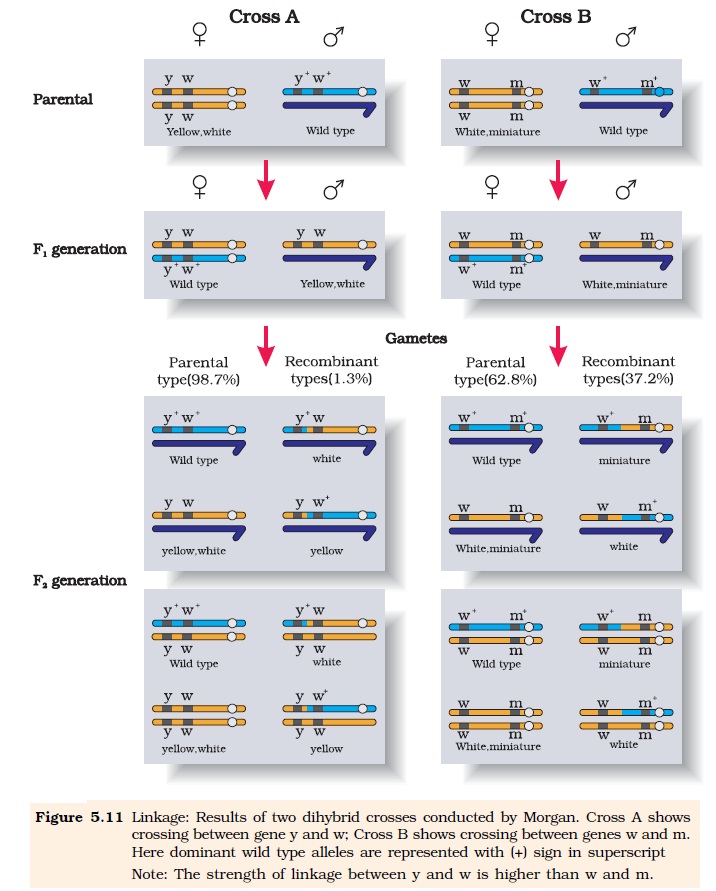 10
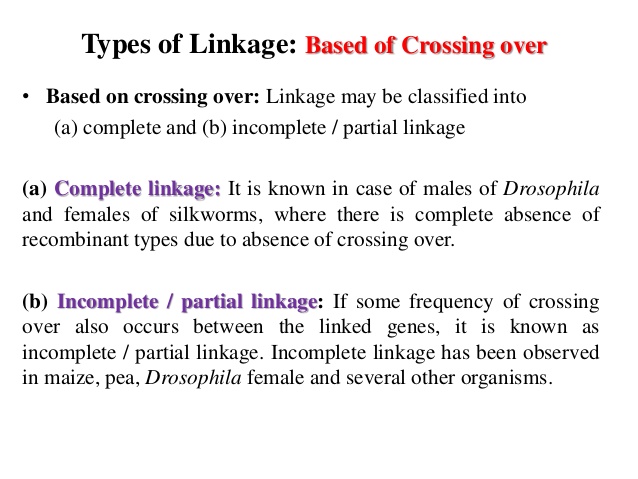 11
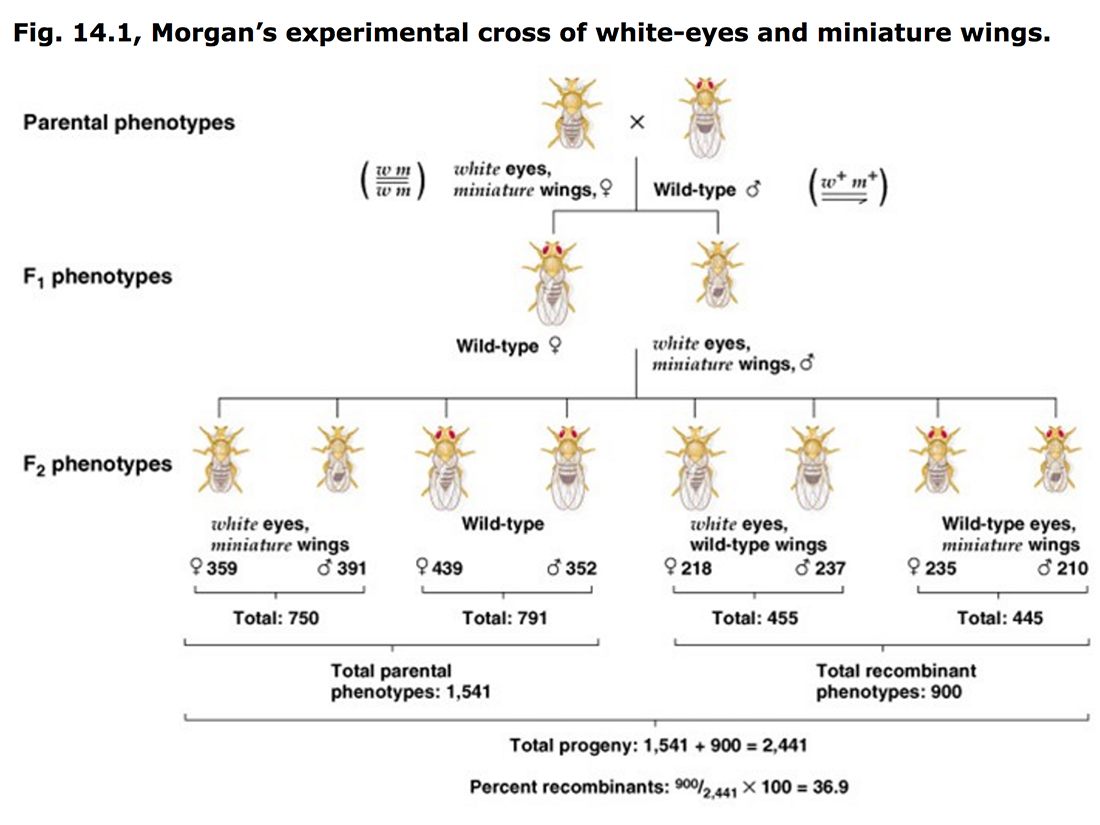 12
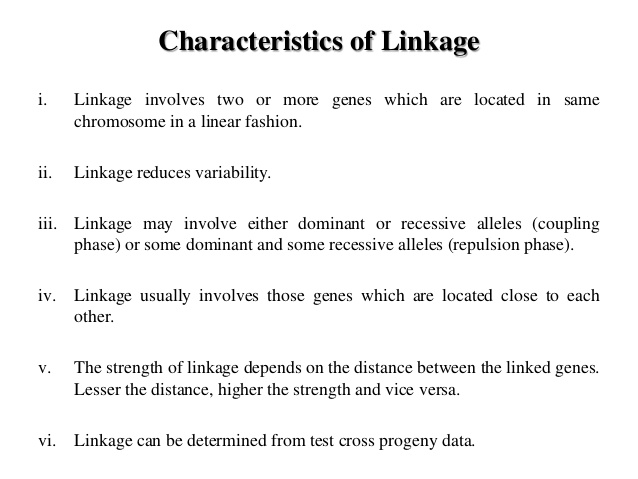 13
Recombination / crossing over
Pachytene stage of meiosis 
Exchange of segments b/w non sister chromatids of homologues chromosomes.
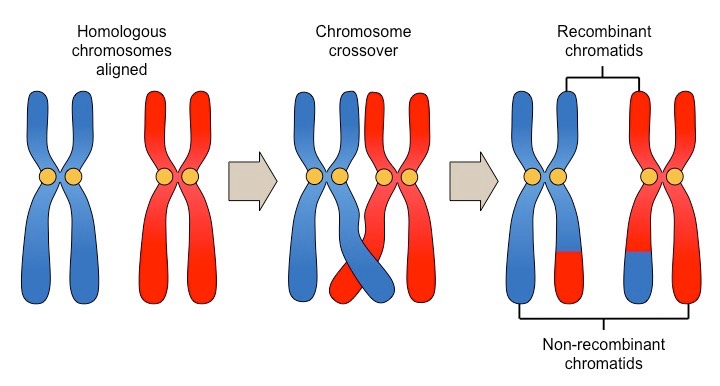 14
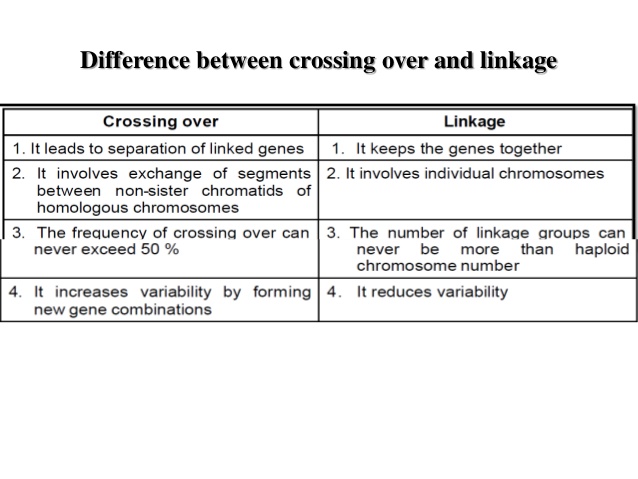 15
16